Психология  модуль
13- дәріс  
Кәсіби саладағы конфликт жағдайындағы тұлғаның мінез-құлық моделдері
Дәріскер: “Қоғамдық пәндер" кафедрасының сениор-лекторы, әлеуметтік ғылымдар магистрі Есбергенова Гульнур Бакитбековна
Фромм және басқа ғалымдар ұсынған жеке тұлға типтері.
1
2
Тұлға ішілік дау-дамайлар психологиясы
3
ҚАРАСТЫРЫЛАТЫН СҰРАҚТАР.
Мінез-құлық моделі.
«Конфликт - қызығушылықтары (қажеттіліктері, мақсаттары, идеалдары, түсініктері) мен көзқарастары қарама-қайшы келетін субъектілердің қатынасы әсерінен туындайтын әлеуметтік құбылыс»
Фромм типологиясы бойынша «...жеке тұлғаның жетекші қасиеті ретінде оның әлеуметтік мінез-құлық көрсету типологиясы
Әлеуметтік мінез-құлық
адамның қажеттілігін қанағаттандыруға бағытталған субъективтік функцияны атқарады
адам өзінің барлық күш-қуатын сыртқы әлеуметтік-экономикалық ортаның талаптарын орындауға жұмылдырады
әлеуметтік ортаның өзгеруімен бірге өзгеріп тұрады.
адамның қоршаған ортада қалыптасқан салт-дәстүр мен әдет-ғұрыпқа икемделу динамикасына байланысты көрініс беретін энергиясы
Мінез – нақты адамның мінез-құлық көрсету моделі. Ол адамның қандай жағдайда қандай шешім қабылдап, не істеу керек екенін анықтап, көп ойланбастан әрекет жасауына мүмкіндік береді.
Әлеуметтік мінез-құлық
жеке тұлға мінез-құлық
мәдениеттік ортадағы адамдардың әрқайсысы тек өзіне тән ерекшелікпен сипатталады.
Фромның әлеуметтік мінез-құлық негізіндегі  типологиясы
Өнімсіздікке бағытталғандар типтері ішінде әлеуметтік мінез-құлықтың рецептивтік бағытта болу, қанаушылық (эксплуотатор), пайдакүнемдік (стяжательская), нарықтық (рыночная) бағытта болу
Пайдакүнем бағытындағылар – бұл типтегілер өмірде табысты болуына күмәнданады, сондықтан барын шашпай-төкпей ұстауға тырысады, олар өздерін сақтау «қорғанын» соғып алады да, сол қамалға көбірек нәрсе тасып алуға және одан ешнәрсе шығармауға тырысады. Махаббат сферасында - өзінің сүйген адамын меншіктеніп алып, оған ешқандай бостандық бермейді. Материалдық сферада сараңдық, ерекше пысықтық білдіреді.
Нарықтық бағытындағылар – қазіргі кездегі доминанта болып отырған тип. Өзін тауар ретінде бағалайды, сондықтан барлық қабілеті мен өнерін жарнамалап, сұранысқа ие болуға тырысады. Ол бәсекелестікке құмар, сондықтан өзіне сұраныс көп болса, ол өзін бақытты адаммын деп есептейді. Сондықтан оның құндылықтар жүйесі тұрақты емес, барлық қоршаған адамдарды олардың адамгершілік қасиетімен емес, табысымен бағалайды
Қанаушы (эксплуотатор) бағытындағылар – бұлар да барлық игілік, қажетті нәрселер сырттан келеді, өзгелер оның қажеттілігін толық қамтамасыз етуі керек деп есептейді, дегенмен ешкім өз еркімен ешнәрсе бермейді, барлық материалдық және рухани байлықты зорлық-зомбылық немесе құлық көрсетіп алу керек. «Ұрлап алған жеміс ең дәмді жеміс» деген ұранды басшы-лыққа алып, әр адамды одан нені алуға болаты-ны жағынан бағалайды. Өзгелермен қатына-сында сенімсіздік, арсыздық, агрессив
тілік,  қызғаншақтық және күншілдік білдіреді.
Рецептивтік бағыттағылар – ереже бойынша (рецепт бойынша), норма бойынша өмір сүретіндер, өз қажеттілігін қанағаттандыру көздері сыртта орналасқан, сондықтан матералдық құндылықтарды, білімді, ләзаттануды басқалар қамтамасыз етуі керек, ол тек өзгелер өзін жақсы көруі керек деп есептейді, ал өзі ешнәрсе істемей өмір сүруге бағытталған. Өзі ізденбейді.
Олар өзін толық қамтамасыз ететіндерді іздейді, оны тапса толық оған тәуелді болады. Сәтсіздікке ұшырағанда тамаққа тойымсыз, ішімдікке құмар болып кетеді.
Өнімділікке бағытталғандар типі.
Іс-әрекеттік қатынас моделдері деп атаған. Бұл типтегілер өзіне қатынасында ізгі ниетпен, өзінің барлық мүмкіншіліктерін ашып, табысты болуды, жемісті еңбек етуді көздейді, соған бағытталған. Табыстылық пен белсенділік синонимдер емес. Гипноз жағдайында да белсенділік элементтерін көрініс береді, бірақ ол өзгелердің күшімен шақырылған белсенділік, егер адам басқалардың айтқанын ғана орындайтын болса, ол белсенділік, бірақ жемісті қызмет жасады деп айту қиын.
Табысты болу деген адамның жан саулығы күшті, өзінің ақыл-ойымен көп нәрсенің мән-мағынасына терең түсініп, өзінің барлық потенциалдық мүмкіндіктерін пайдалана отырып, қажырлы еңбек етеді, табысты болады. Ол еңбекте қажырлы, қарым-қатынаста ізгі ниетті, ойшыл.
Фромм бойынша ұлғааралық қарым-қатынас ерекшеліктері
Симбиоздық одақтастық қатынас адамның тәуелділігінің, басқа адамсыз өмір сүре алмайтындығының көрсеткіші. Ата-ана мен балалары арасында, ерлі-зайыптылар арасында жиі кездеседі.
Шектеулілік – жеке тұлғаның өзгелерден тәуелсіз боламын деп, өзгелерді менсінбестен, өзімен-өзі болу. Қазіргі кезде европалық мәдениетте жылған ашықтықпен бүркеліп, жұмыстан бос уақытта ешкіммен қарым-қатынас жасамаушылыққа, жалғыздыққа алып келуде.
Деструкциялық – шектелудің белсенді түрі, өзін қоршағандардан өзін қорғаудың бір түрі ретінде өзгелерге зиян келтіріп, оларды талқандауға дейін бару (өсек таратып т.с.с. агрессия білдіру арқылы).
Сүйіспеншілік қатынас игілікке бағытталған, ізгі ниетті білдіретін қатынас. Ол өзін қоршағандарға қамқорлықпен қарауға, жауакершілікке, ынтымақтастыққе негізделген қатынас. Өнімділікке бағытталған типтерге тән қатынас түрі.
Өктемшіл (диктатор) - өз айтқанын орындатқысы келеді, бұйрық беруге, беделділердің сөздерін келтіруге құмар.
Жігерсіз – (өктемшілге қарама-қарсы) өзіне өзі басшылық жасай алмайтын адам (тряпка) – диктатордың құрбаны, көлеңкесі.
Қорғаушы - әділ қазыға қарама-қарсы көрсеткіштермен сипатталады.
Есепшіл - өзгелерді алдап, алдап, өтірік айтып күн көреді. Түрлері: Аферист, Пысықша (деловой, тек өз пайдасына шешетін), Құмарпаз, Рекламщик,  
      Бәлеқор.
Жарқын жүзді – (хулиганға қарама-қарсы) ізеттілігіне көңіл аудартады, барлық уақытта утысқа ие болады, оның ақ көңілділігінен жексұрынның тікмінездігі жақсы.
Э.Шострдың ең танымал 
«Анти-Карнеги» еңбегіндегі манипулятор типтері
Жабысқақ – (есепшілге қарама-қарсы) тәуелді болғанды ұнатады, беделділер-мен байланыстары бар екеніне мақтанады, өзгелер жетелеп, алдап, арбап жүргенді
              қажетсінеді.
Әділ қазы (судья) – ешкімге сенбейді, баршаны кінәлайды, кешіруі өте қиын.
Хулиган - өзінің агрессивтілігін мақтанышпен көрсеткісі келетіндер.
Жарқын жүзді – (хулиганға қарама-қарсы) ізеттілігіне көңіл аудартады, барлық уақытта утысқа ие болады, оның ақ көңілділігінен жексұрынның тікмінездігі жақсы.
Сенсорлық типология
К.Юнг тұжырымдамасы бойынша адамдардың әлеуметтік ортадағы мінез-құлық ерекшеліктері ерте қалыптасатын жоғары бағалап, басшылыққа алатын, жақсы көретін құндылықтары. Оның төрт негізгі түрі бар.
үшіншісі – шешім қабылдау ерекшелігі – объективті болу үшін барлық жағын ойластырып, ешнәрсені алаламай, әділдікпен, жоспар бойынша (логикалық-ойшыл), немесе субъективтік және тұлғааралық деңгейде, сезіміне бөлене отырып (эмоционалдық сезімге бөленгіш);
біріншісі – адамға қуат беретін энергия көзі – экстраверттер үшін ол сыртқы орта, ал интроветтер үшін өзінің ішкі дүниесі;
екіншісі – қоршаған объективті болмыс туралы мәлімет көзі – күнделікті болып жатқан, сезім мүшелеріне әсерін тигізіп жатқан мәліметтерді бірізділікпен, сөзбе-сөз қабылдау (сенсорлық-түйсінгіш) немесе өз ойына, ішкі сезіміне сүйене отырып жинақтау (сезімталдық);
төртіншісі - өмір сүру, тұрмыс қалпы – табандылық пен жүйелілікті берік сақтау (парасатты табанды тип), немесе ізеттілік көрсетуге құмар, жұмсақ, қарапайым, тура түсінетін, кейде күтпеген апаттай (эмоционалды қабылдайтын тип).
төрт құндылықтың арақатынасына байланысты адамдарды келесі көрсеткіштер бойынша типологиялық мінездеме беруге болады:
экстраверсия – интроверсия;
рационалдық (ақыл-ойға сүйенетін) – иррационалдық (жасқаншақ);
ойшыл тип (логик) – эмоционалдық тип (этик);
түйсінгіш тип (сенсорик) – сезімтал тип (интуит).
Дау-дамай құрылымы.
Дау-дамай жағдаятының ақпараттық моделі
Дау-дамай жағдаятының  ақпараттық моделі
нысан
Түрткілер
Түрткілер
Қолдау тобы
Қолдау тобы
стратегия
1 оппонент
стратегия
2 оппонент
тактика
тактика
Шағын және үлкен топтар
Басқа қатысушылар
Басқа қатысушылар
А. Даулы жағдаяттың нақты мазмұны.
Б.Дау-дамайдың психологиялық құрам бөліктері.
1. Дау-дамайға қатысушылар. Кез-келген әлеуметтік дау-дамайда, ол тұлға аралық немесе мемлекет аралық дау-дамай болсыннегізгі әрекет етуші тұлғалар адамдар екендігі белгілі. Олардың дау-дамайға қатысу дәрежесі тікелей қарама-қарсы әрекеттесуден дау-дамай барысында жанама  ықпал етуге дейін әр түрлі болуы мүмкін. Осыған сүйене отырып, дау-дамайдың негізгі қатысушылары,қолдау топтары мен басқа да қатысушылар бөліп көрсетіледі. 
    Дау-дамайдың негізгі қатысушылары. Оларды көбінесе жақтаушылар немесе қарама-қарсы күштер деп те атайды. Бұл дау-дамайдың бір-біріне қарсы белсенді (шабуылшы немесе қорғаушы) әрекеттерді тікелей жасайтын субъектілері. Кейбір авторлар "оппонент", яғни латын тілінен аударғанда  "пікірталастағы қарсылас" деген ұғымды қолданады (Бородкин, Коряк, 1989).
    Қолдау топтары. Кез-келген дау-дамайда  үнемі оппоненттердің артында жекелеген индивидтер, топтар және т.б. сияқты күштер тұрады. Олар не белсенді әрекеттерімен, не тек қана өздерінің қатысуымен немесе үнсіз қолдауымен дау-дамайдың дамуына түбегейлі түрде әсерін тигізе алады. Тіпті жекелеген инциденттердің дау-дамай  барысында куәгерлерсіз бетпе-бет өтуі мүмкін болатынын ескеретін болсақ, дау-дамай  нәтижесі көп жағдайда олардың бар болуымен анықталады.
    Басқа қатысушылар. Аталмыш топқа дау-дамайдың барысы мен нәтижесінде эпизодтық ықпалын тигізетін бірқатар субьектілер кіреді. Бұлар арандатушылар мен ұйымдастырушылар. (Дмитриев, Кудрявцев, Кудрявцев, 1993).
    Арандатушы - бұл басқа қатысушыны дау-дамайға итермелейтін адам, ұйым немесе мемлекет. Ұйымдастырушы - дау-дамайды және қатысушыларды қамтамасыз ету мен қорғаудың әр түрлі жолдарын жоспарлаушы адам немесе топ.
    2. Дау-дамай  пәні. Дау-дамайдың пәні екі жақтың қақтығысу көзі болатын  болжам немесе нақты бар екендігі туралы мәселе; дау-дамайдың пайда болуына негізгі қайшылық.
     3. Дау - дамайдың нысаны. Оны әрбір жағдайда бірден бөліп көрсету үнемі бола бермейді. Дау-дамай мәселесі мен оның пәні оңай анықталады. Нысан тереңде жататын мәселенің өзегі, даулы жағдаяттың орталық саласы болып табылады. Сондықтан кейде оны дау-дамайға себеп, сылтау ретінде қарастырады. Дау-дамай нысаны дегеніміз - екі оппонент те иемденуге немесе пайдалануға ұмтылатын нақты материалдық (ресурс), әлеуметтік (билік) немесе рухани (идея, норма, принцип) құндылық.
    4. Микро және макроорта. Дау-дамайды талдау кезінде дау-дамайға қатысушылар сол жағдайда болатын және әрекеттесетін элементті, яғни дау-дамай пайда болған микро және макроортаны бөліп көрсетуі қажет. Мұндай бағыт дау-дамайды жеке жүйе ретінде емес, әлеуметтік жағдаят ретінде қарастыруға мүмкіндік береді.
1.Әр жақтардың түрткілері. Дау-дамайдың түрткілер - бұл оппоненттің мұқтаждықтарын қанағаттандырумен байланысты болатын дау-дамайға түсуге талаптану, субьектінің даулы белсенділігін туғызатын сыртқы және ішкі жағдайлардың жиынтығы. Дау-дамайда оппоненттердің шынайы түрткілерін анықтау көбінесе қиын, өйткені олар көп жағдайда алғашқы мотивтерден ерекшеленетін дау-дамайға қатысу мотивтерін ұстанымдар мен декларацияланатын мақсаттарда көрсете отырып, оларды жасырады.
    Қарама-қарсы әрекеттесуші жақтардың мотивтері олардың мақсаттарында айқындалады. Оппоненттің басты мақсаты дау-дамайдың нысанын иелену. Оған тактикалық мақсаттар бағынышты болады.
    Адамның, әлеуметтік топтың дау-дамайдағы мақсат ниеттерінің әдетте талданатын және есепке алынатын соңғы элементі, ең көрнекті бөлігі ұстаным (позиция) болып табылады. Бұл даулы жағдаяттың элементтеріне оппоненттің тиісті мінез-құлқы мен қылықтарынан көрінетін қатынастарының жүйесі.
    2. Даулы мінез-құлық дау-дамайға қатысушылардың қарама-қарсы бағытталған әрекеттерінен тұрады. Әрбір жақтың мүдделерін іске асыруға бағытталған реакцияларының кезектесуі мен оппонент мүдделерінің шектеулі дау-дамайдың көзге түсерлік (айқын) әлеуметтік шынайылығын құрайды.
    Дау-дамайдағы мінез-құлық стратегиясы тұлғаның (топтың) дау-дамайға қатысты бағытталуы, дау-дамай ситуациясындағы мінез-құлықтың белгілі бір формаларына (түрлеріне) бағдар ретінде қарастырылады. Стратегиялар дау-дамайда әр түрлі тактикалар арқылы жүзеге асады. Тактика (грек тілінен алғанда  tasso - әсерлі сапқа тұрғызу) бұл оппонентке ықпал ету тәсілдерінің жиынтығы, стратегияларды жүзеге асыру құралы. Бір тактика стратегияның түрлі шеңберінде қолданылуы мүмкін. 3.Даулы жағдаяттың ақпараттық модельдері. Даулы жағдаяттың осы субъективті компонентін басқаша "дау-дамайды оппоненттердің қабылдауы" деп атайды. Ол дау - дамайдың пайда болуы мен дамуын түсіну үшін ерекше маңызды болып табылады.
    Осы келтірілген құрылым дау-дамай психологиясындағы ең қолайлысы болып табылады. Сонымен бірге психологтар арасында дау-дамайдың құрылымы жөнінде үзілді-кесілді бірыңғай түсінік әлі жоқ. Қазіргі уақытта дау-дамайлар функциясы тақырыбы да біршама проблемалы болып келеді.
    Дау-дамайлардың қызметі. Дау-дамайларды жүйелі функционалдық талдау олардың қатысушылар мен әлеуметтік ортаға қатысты рөл атқаратындығын көрсетеді. Бұл ықпал көп мағыналы және дау-дамайдың функционалды ретінде де қарастырылуы мүмкін. Дау-дамай оның дамуының әлеуметтік және психологиялық үрдістері оппоненттердің де және айналасындағылардың да психикасын мінез-құлұына, іс-әрекетіне әсер  ететнің жағдайда функционалды болады.
Конфликтінің негізгі қатысушыларға қатысты конструктивті функциялары
1) Дау-дамай іс-әрекетті ұйымдастырудың жетілмеуіне қарай пайда болатын қайшылықты, басқарудағы қателіктерді жекелеген қызметкерлердің ұқыпсыздығын және т.б. толығымен немесе біртіндеп жояды. Дау-дамай кемшіліктердің жеткіліксіз іскерлік пен парасаттылық фактілерін айқын көрсетеді. 75%-дан көп жағдайларда дау-дамайлар аяқталған кезде олардың негізінде жатқан қайшылықтарды толығымен немесе жарым жартылай шешу мүмкін болады.
2) Дау-дамай оған қатысушы адамдардың жеке психологиялық ерекшеліктерін анағұрлым терең бағалауға мүмкіндік береді. Дау-дамай адамның құндылық бағаларын, оның іс-әретке, өзіне немесе өзара қатынастарға бағытталған мотивтерінің салыстырмалы күштерін, қиын жағдаяттың күйзелісті факторларына психологиялық тұрақтылғын анықтайды.
3) Дау-дамай қатысушылардың даулы жағдаятқа қарсы әрекеті болып табылатын психикалық шиеленісті азайтуға мүмкіндік береді. Даулы өзара әрекеттесу адамдағы мүмкін боларлық жағымсыз салдардан басқа, әсіресе эмоционалдық қарқынды қарсылыққа ұштасатын эмоционалдық шиеленісушілікті төмендетеді.
4) Дау-дамай тұлғаның тұлға аралық қатынастардың даму көзі болып табылады. Дау-дамайды оны конструктивті шешу адамға қоршағандармен өзара әрекеттесу тәсілдерін кеңейтуге мүмкіндік береді. Тұлға қиын жағдаяттарды шешудің әлеуметтік тәжірибесін меңгереді.
5) Дау-дамай дербес іс-әрекеттің сапасын жақсарта алады.
6) Дау-дамайда әділ мақсаттарды жақтау кезінде оппонент қоршағандар арасында өзінің беделін арттырады.
7) Әлеуметтену үрдісі қайшылықтарының көрінісі болатын тұлға аралық дау-дамайлар тұлғаның өзін таныту, қоршағандармен өзара әрекеттесуде белсенді ұстанымын қалыптастырудың құралы ретінде анықталуы мүмкін (Первышева 1990).
Дау-дамайдың конструктивті функцияларынан басқа, деструктивті салдары да бар.
1.Дау-дамайлардың көпшілігі оған қатысушылардың психикалық күйіне жағымсыз әсерін тигізеді.
2. Сәтті дамыған дау-дамайлар психологиялық және дене күшін көрсетуге, демек оппоненттерге зақым келтіруге ұштасуы мүмкін.
3.Дау-дамай  қиын жағдаят ретінде үнемі күйзеліспен қатарласа жүреді. Жиі және эмоционалды түрде шиеленіскен дау-дамайлар кезінде жүрек-қантамыр ауруларының, сондай-ақ асқазан-ішек жолы жұмысының созылмалы бұзылуларының мүмкіндігі шұғыл артады (Иванов, 1965, Судаков,1974).
4. Дау-дамай - бұл өзара әрекеттесуші субъектілердің арасында оның басталуына дейін қалыптасқан тұлға аралық қатынастар жүйесінің бұзылуы. Қарсы жаққа пайда болған жек көрушілік, өшпенділік, қастық дау-дамайға дейін қалыптасқан өзара ізгі байланыстарды бұзады. Кейде дау-дамай нәтижесінде қатысушылардың өзара қатынастары мүлде тыйылады.
5.Дау-дамай басқаның жағымсыз бейнесін, яғни "жаудың бейнесін" қалыптастырады, ал ол өз кезегінде оппонент жөнінде жағымсыз бағдардың қалыптасуына ммкіндік береді.
6. Дау-дамайлар оппоненттерінің жеке іс-әрекеттерінің тиімділігіне жағымсыз әсер етуі мүмкін.
7.Дау-дамай тұлға мен топтың әлеуметтік тәжірибесінде проблемаларды шешудің күш көрсететін тәсілдерін орнықтырады. Бір жолы күш көрсетудің көмегімен жеңе отырып, адам аталмыш тәжірибені әлеуметтік өзара әрекеттесудің басқа осыған ұқсас жағдаяттарында қайта жаңғыртылады.
8. Дау-дамайлар көбінесе тұлғаның дамуына жағымсыз ықпалын тигізеді.
Тұлға аралық дау-дамайлардың өзгермелілігі
Дау-дамай өзгерісінің негізгі кезеңдері мен сатылары
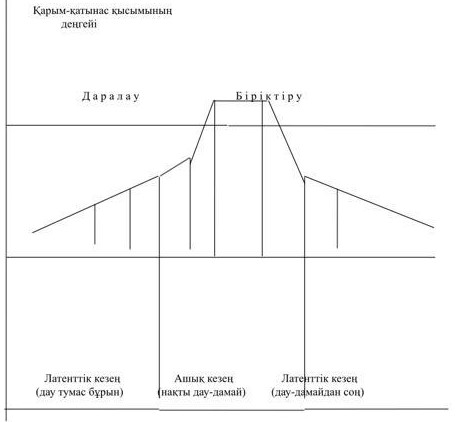 Тұлға ішілік дау-дамайлар психологиясы
Тұлға ішілік дау-дамайларды ғылыми зерттеу ХІХ ғасырдың соңында бастады. Моральдық тұлға ішілік дау-дамай категориясы философиялық әдебиеттерде айтарлықтай көрнекті көрініс тапқандықтан, философ-этиктер бұл тұрғыда психологтардан көш ілгері деп саналады. Сыни жағдаяттарды бастан кешіру нәтижесінде адамның психикасы мен ағзасындағы патологиялық өзгерістер проблемалары психиатрия мен биологияда бұрыннан қарастырылып келеді (Донченко, Титаренко,1989).  Психологияда жиырмасыншы ғасырдың ішінде тұлға ішілік дау-дамайлар мәселесіне байланысты бірқатар теориялық және эмпирикалық материал жинақталған.
            Тұлға ішілік дау-дамайлар мәселесі шетел психологиясында белсенді түрде қарастырылып келеді. Шетел зерттеулерінің ерекшелігі сол, тұлға ішілік дау-дамайлар тұлға түсініктеріне сүйене отырып, белгілі қалыптасқан психологиялық мектептердің шеңберінде қарастырылады
Тұлға ішілік дау-дамайлар тұлға түсініктеріне сүйене отырып,  психологиялық мектептердің қарастырылу шеңбері
Тұлға  ішілік дау-дамайдың мәні логотерапияның негізін салушы Ф.Франклдің пікірінше, өмірдің мәнін жоғалту болып табылады (1969).
Гуманистік психология аясында тұлға ішілік дау-дамайдың басқа теориясы ұсынылады.  К. Роджерс (1994) бойынша дау-дамайдың негізінде тұлғада саналы, бірақ тіршілік ету барысында ол меңгеоген жалған және саналы түрде меңгерілмейтін деңгейдегі өзіндік бағалау арасында пайда болатын қайшылық жатыр. Аталмыш бағыттың екіші бір өкілі А.Маслоу, тұлға ішілік дау-дамайдың мәнін адамның өздігінен маңызды етіп (1965)  жүзеге аспаған қажеттілігі ретінде қарастырады.
К.Левин бойынша, тұлға  ішілік дау-дамай бұл субъектіге бір мезетте бірдей мөлшердегі қарама-қарсы бағытталған күштер әрекет етеді де, субъект жағымды мен жағымсыз бағыттар арасында жағымсыз бен жағымсыз бағыттар арасында таңдау жасауға мәжбүр болатын жағдаят (1926).
К.Юнг теориясында (1967) тұлғаішілік дау-дамай бұл психиканың тым төмен деңгейдегі кері кетушілігі, яғни, ол санадан тыс аймақта жүреді. К. Хорниде тұлға  ішілік дау-дамай екі ұстанымда талданады. Біріншіден, бұл тілектерді қанағаттандыру менкауіпсіздікке деген ұмтылыстардың қайшы келуі. Екіншіден, тұлға  ішілік дау-дамай «невротикалық қажеттіліктердің» қайшылығы болып табылады, оларды қанағаттандыру басқалардың фрустрациясына әкеп соқтырады (1993).
Психоаналиталық бағыт шеңберіндегі тұлға ішілік дау-дамай  тұжырымдамасында оның биопсихологиялық түсіндірмесіне ерекше көңіл бөлінеді. Тұлға ішілік дау-дамай адамның тілек-қалауларының қайшылығынан туындайды, тұлғаның бір бөлігі талап-тілекті орынды деп тапса, екіншісі оларды қабылдамайды (Фрейд. 1991).
Интеракционизм тұлға ішілік дау-дамайды талдау кезінде оның рөлдер дауы ретіндегі түсініктеріне сүйенеді (Голднер, 1955).
Психосинтез тұжырымдамасының негізін слушы Р.Ассаджоли (1994) тұлға ішілік дауін тұлға ішінде «Мен» тұтастығын төмендететін өткір қайшылқтардың болуынан көреді.
Когнитивті психология тұлға  ішілік дау-дамайды когнитивті диссонанс арқылы қарастырады (Фестингер, 1967). Диссонанс- білім мен мінез-құлықтың сәйкессіздігі немесе екі білімнің үйлеспеу жағдаяттарында пайда болатын жағымсыз күй. Субъективті когнитивті диссонанс жайсыздық ретінде бастан өтеді. Сондықтан тұлға оны жоюға тырысады.
ТМД елдерінің психологтардың арасында ішкі дау-дамайларды алғашқы боп зерттегендердің бірі А.Лурия(1930) болды. Тұлға ішілік дау-дамай ретінде ол жеке адамның мінез-құлқында екі күшті, бірақ  қарама-қарсы  бағыттағы қақтыгысып қалатын жағдаятты түсінді.
Тұлға ішілік дау-дамай теориясын дамытуға психологтар С.Мерлин (1951), В.Мясищев (1960), Н.Левитов (1964), Л.Славина (1966) елеулі үлес қосты. В Мерлин тұлға ішілік дау-дамайды «тұлғаның терең және басты түрткілері мен қатынасытарын қанағаттандырмау нәтижесі» ретінде қарастырады.
Бихевиоризм аясында тұлға ішілік дау әдет, қате тәрбие нәтижесіретінде түсіндіріледі (Скинер, 1986). Необихевиористер Н.Миллер мен Дж.Доллардтың (1941) еңбектерінде дау-дамай  фрустрация, яғни кедергіге кері әсер ретінде анықталады.
Интеграциялық көрсеткіштер: бейімделулің қалыпты механизмінің бұзылуы; психологиялық стрестің күшеюі.
Тұлғаның  дау-дамайға түсетін ішкі негізгі құрылымдары
В.  Өзіндік құндылық тұлғаның мүмкіндіктерін, сапаларын және басқа адамдар арасынан аталатын орнын бағалау ретінде анықталатын өзін-өзі бағалау. Тұлғаның талаптану деңгейлерінің көрінуі сияқты өзін-өзі бағалау белсенділіктің, мінез-құлықтың өзінше бір түрткісі болады. Ол «Істей аламын» немесе «істей алмаймын» ретінде көрінеді.
А. Әр түрлі деңгейдегі  тұлға ұмтылыстарын көрсететін (қажеттіліктер, қызығушылықтар, мүдделер, тілектер, құштарлықтар ж.т.б) түрткілер. Олай «қалаймын» («Мен  қалаймын») ұғымынан байқалуы мүмкін.
Б. Қоғамдық нормаларды көрсететін және соның арқасында міндет өлшеміне айналған құндылықтар. Біз бұл жерде тұлғалық құндылықтарды, яғни қабылдаған, сондай-ақ, тұлға қабылдмайтын, бірақ қоғамдық немесе басқа маңыздылығына қарай тұлға оларды орындауға мәжбүр  болатын құндылықтарды айтып отырамыз. Сондықтан олар «қажет» («Мен тиіспін») ретінде белгіленеді.
Тұлғаішілік дау-дамайдың негізгі түрлері
1.Мотивациялық дау-дамай. Тұлға ішілік дау-дамайдың жиі зерттелетін, оның ішінде психоаналитикалық бағытта көп зерттелетін түрлерінің бірі. Бейсаналық ұмтылыстар (Фрейд, 1903) арасындағы, меңгеруге және кәуіпсіздікке деген ұмтылыстар арасындағы (Хорни, 1943), екі жағымды тенденцияның арасындағы «Буриданова осла» классикалық дилеммасы (Левин, 1939) немесе әр түрлі мотивтердің қақтығысуы ретіндегі (Кузьмин,Семенов, 1987) сияқты дау –дамайларды бөліп көрсетеді.
2.Адамгершілікті дау-дамай. Этикалық ілімдерде оны көбінесе моральдық дау-дамай деп атайды. (Бакштановский, 1972; 1983;  Арницане, 1978; Федоркина, 1970). Ол әлеуметтік сферадағы немесе жеке адамның санасындағы адамгершілікті қайшылықтардың негізінде пайда болатын және бір-біріне қарсы жақтардың, пікірлердің, бағалаулардың, құндылық бағдарлардың қайшы келуімен және қарама-қарсы әрекеттесулерімен сипатталатын айқын адамгершілікті  компоненті бар дау-дамай ретінде қарастырылады.
3.Жүзеге аспаған тілектер дау-дамайлары немесе кемшілікті сезіну ыңғайсыздық дау-дамайы (Юрлов, 1995). Бұл көңілдің қалауы, нәпсі және оларды қанағаттандыруды бөгейтін шындық (ақиқат) арасындағы конфликт. Кейде оны «олар сияқты болғым келеді» (референттік топ) мен оны іске асырудың мүмкін еместігі арасындағы дау-дамай ретінде түсіндіреді (Захарова,    1982)
 Аталмыш түрге сексуалдық патология негізіндегі тұлға ішілік дау-дамайлар да жатады (Кратохвил, 1991; Свядощ, 1991;  Харитонов, 1996).
4.Рөлдік дау-дамай бір уақытта бірнеше рөлдерді іске асырудың мүмкін еместігімен байланысты, (рөларалық тұлға ішілік дау-дамай) сондай-ақ, тұлғаның бір рөлді атқаруға қойылатын талаптарды түрліше түсінуімен байланысты (ішкі рөлдік дау-дамай)  сезімдермен айқындалды. Бұл түрге екі құндылық, стратегиялар немесе өмірдің мәні арасындағы тұлға ішілік дау-дамай жатады (Родных, 1993; Скалепов, 1995).
5.Бейімдеушілік дау-дамай кең мағынада, яғни субъект пен қоршаған орта арасындағы тепе-теңдіктің бұзылуы негізінде пайда болатын қайшылық ретінде, ал тар мағынада әлеуметтік немесе кәсіби бейімделу үрдісінің бұзылуы кезінде пайда болатын қайшылық ретінде түсіндіріледі. Бұл шындық талаптарымен адамның мүмкіндіктері (кәсіби, дене күші, психологиялық) арасындағы дау-дамай (Сенокосов, 1989).
6.Өзін-өзі бағалаудың сәйкессіздігі туралы дау-дамайы. Тұлғаның өзін-өзі бағалау адекваттылығы оның сыншылдығына, өзіне талап қоюшылығына, табыстар мен сәтсіздіктерге деген қатынастарына тәуелді.
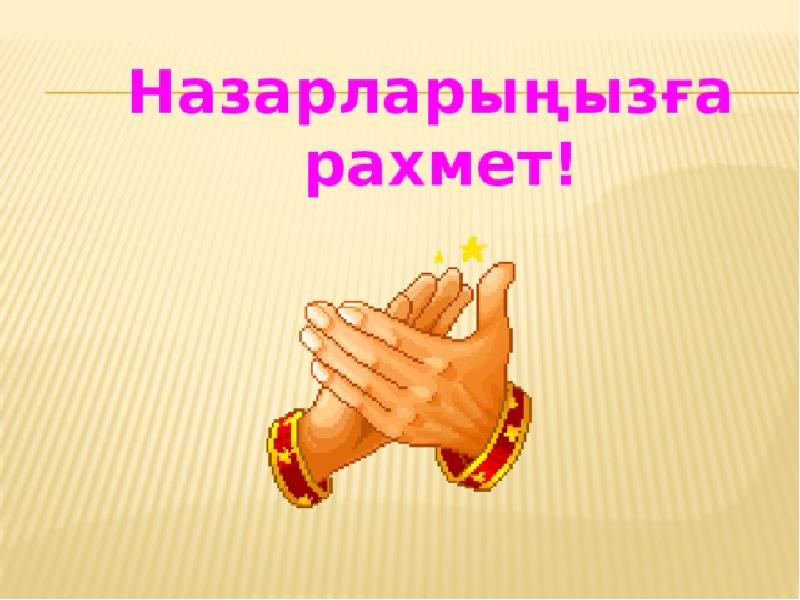